Полёт на другую планету
Презентация для урока ИЗО в 3 классе
Автор: Танага Елена Алексеевна
Учитель начальных классов МБОУ СОШ №30
Краснодарского края Крыловского района
2012 год
Цели урока:
Расширение представлений о космосе, зрительном образе космоса
Развитие фантазии, творческого воображения
Формирование умения составлять композиции
Воспитание чувства гордости, восхищения подвигами русских космонавтов в освоении космоса
Фантастическая планета
И первым из первых в ракетеСоветский летит человек
Живём мы на нашей планетев такой замечательный век
Не с целью разведки военнойна сверхскоростном корабле
Летел он один во вселенной,Чтоб снова вернуться к земле
Мы знаем, а стало быть верим,Что сказкам сбываться дано,
И нам побывать на Венере,Быть может ещё суждено!
Не зря потрудились умелые рукиво славу народа
Во славу народа, во славу страны!Рабочие люди науки содружеством мирным сильны!
Российские космонавты Максим Сураев и Роман Романенко, которые несут вахту на МКС
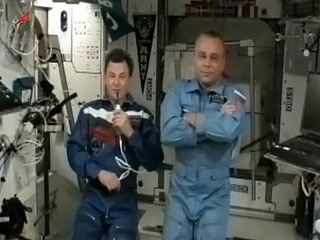 Кубанский космонавт Геннадий Падалка, работающий на борту
Спасибо за внимание